НАЦИОНАЛНА ПРОФЕСИОНАЛНА          ГИМНАЗИЯ ПО ВЕТЕРИНАРНА МЕДИЦИНА „ПРОФ Д-Р ДИМИТЪР ДИМОВ“ – ГРАД ЛОВЕЧ
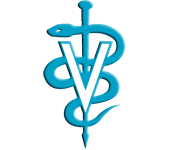 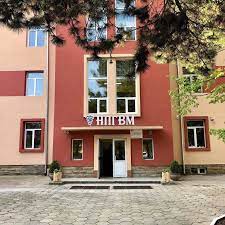 Прием на ученици за учебната 2023/ 2024 г 
  Ловеч 5500
  ул. „Райна Княгиня“№3
 телефон:  068/603977
 e-mail: vetschoollovech@mail.bg
 https:/npgvm-lovech.com
https://www.facebook.com/profile.php?id=100085597223777
ВЕТЕРИНАРНА МЕДИЦИНА -  „ВЕТЕРИНАРЕН ТЕХНИК“с разширено изучаване на английски език
Защо да изберете тази професия?

Изучават се биологичните и анатомични особености на различни видове животни.
Извършва се профилактична, лечебна и контролна дейност.
Подготвят се животни за преглед и лечение.
Изучават се начините за  изкуствено осеменяване на селскостопанските животни.
Възможност за работа с екзотични животни в зоопаркове и вивариуми.
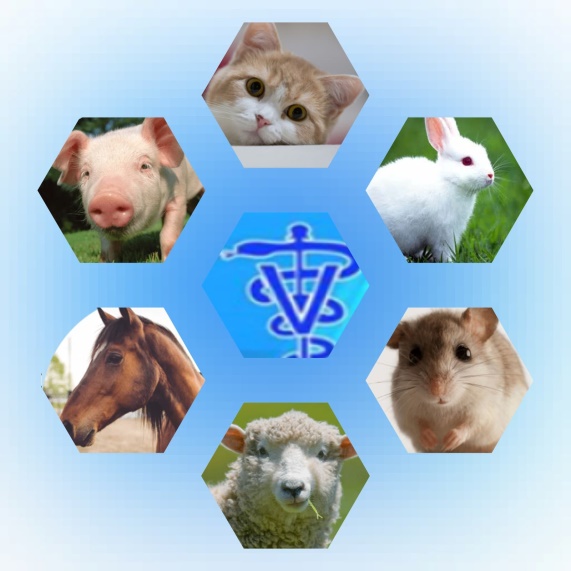 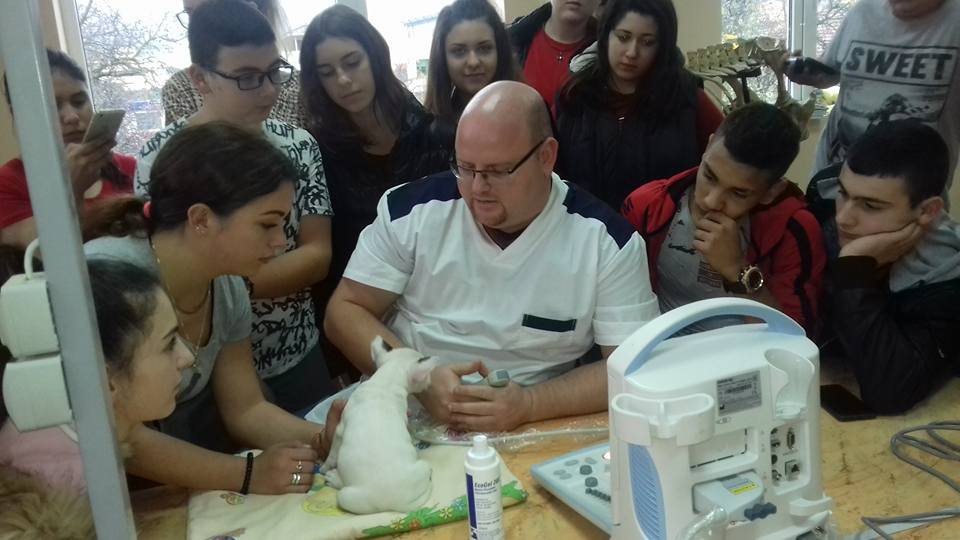 ПРОФЕСИЯ „ВЕТЕРИНАРЕН ТЕХНИК“с разширено изучаване на английски език
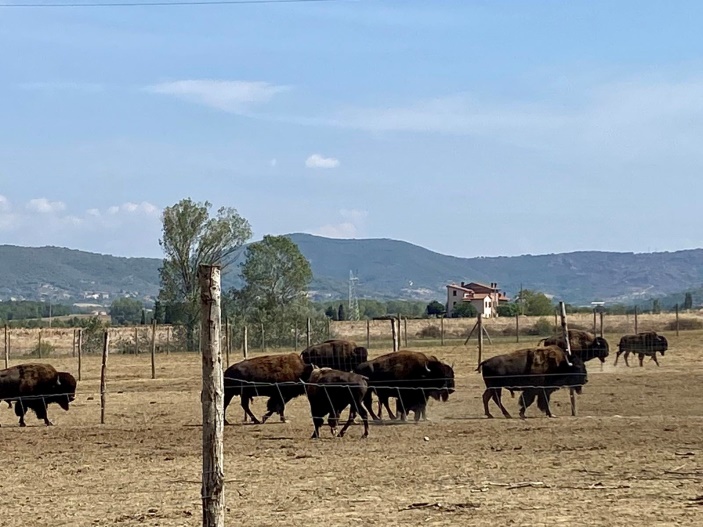 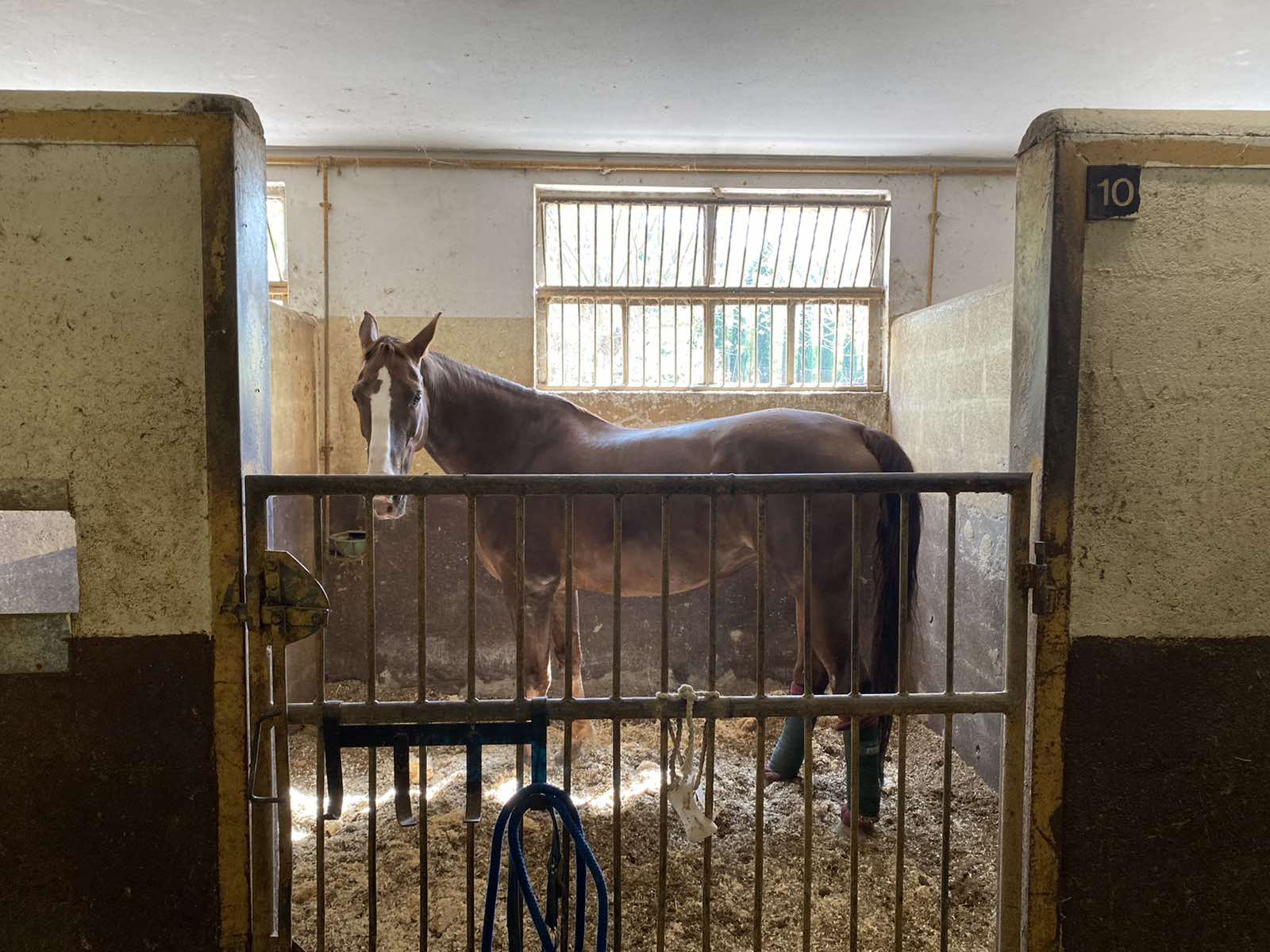 Реализация 
Ветеринарни клиники
Зоомагазини
Ферми за животни
Приюти за животни
Рибни стопанства и пчелини
Складове за ветеринарномедицински препарати
ХРАНИТЕЛНИ ТЕХНОЛОГИИ - „КОНТРОЛ НА КАЧЕСТВОТО И БЕЗОПАСНОСТ НА ХРАНИ И НАПИТКИс интензивно изучаване на английски език
Защо да изберете тази професия?

Тя е модерна, атрактивна и перспективна.
Изучават се основните суровини, материали, добавки и начините за тяхната преработка.
Разчитат се и се използват стандарти,  технологични схеми и техническа документация.
Прави се мониторинг и анализ на технологичните процеси.
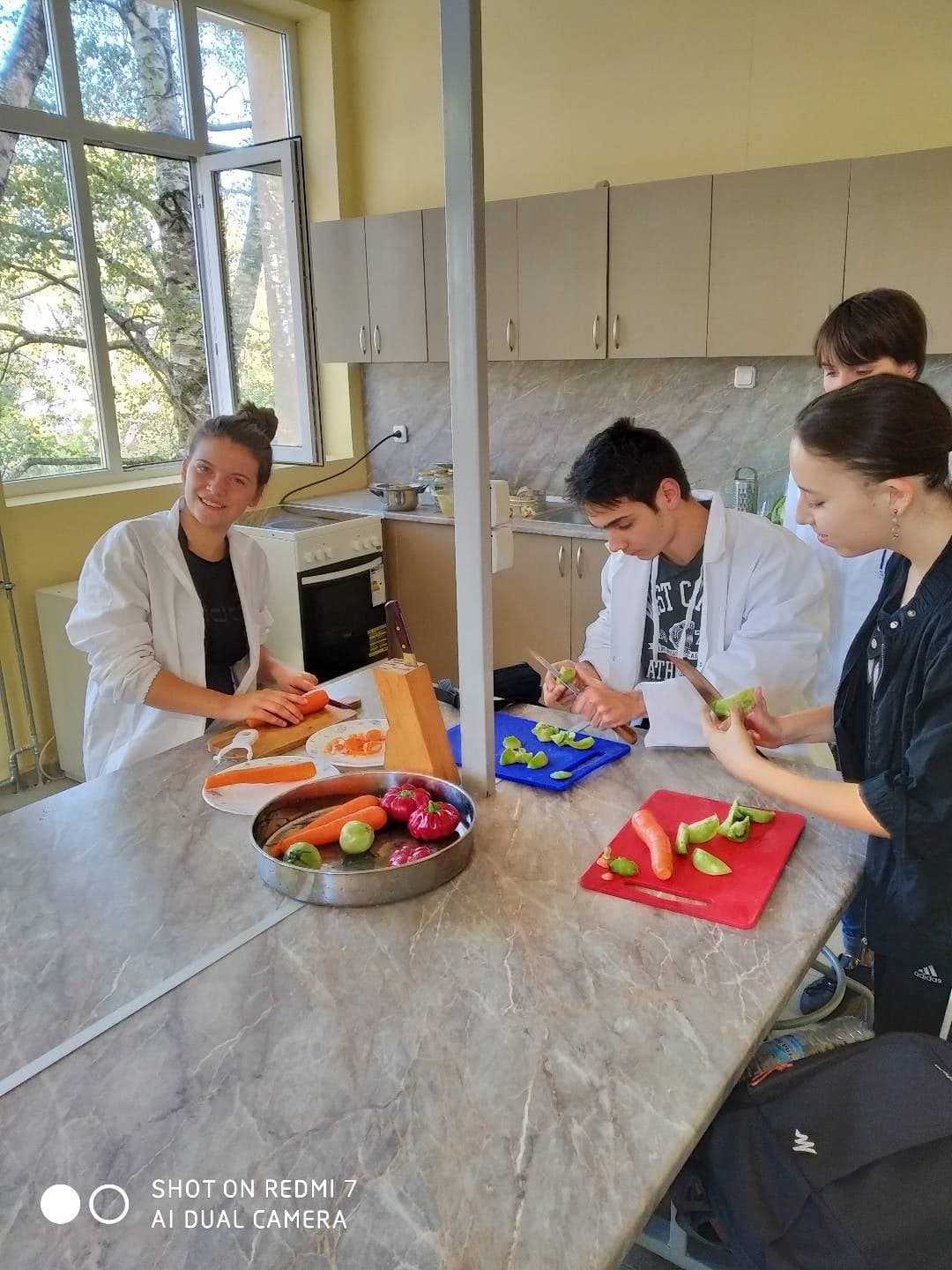 ХРАНИТЕЛНИ ТЕХНОЛОГИИ- „КОНТРОЛ НА КАЧЕСТВОТО И БЕЗОПАСНОСТ НА ХРАНИ И НАПИТКИс интензивно изучаване на английски език- дуална форма
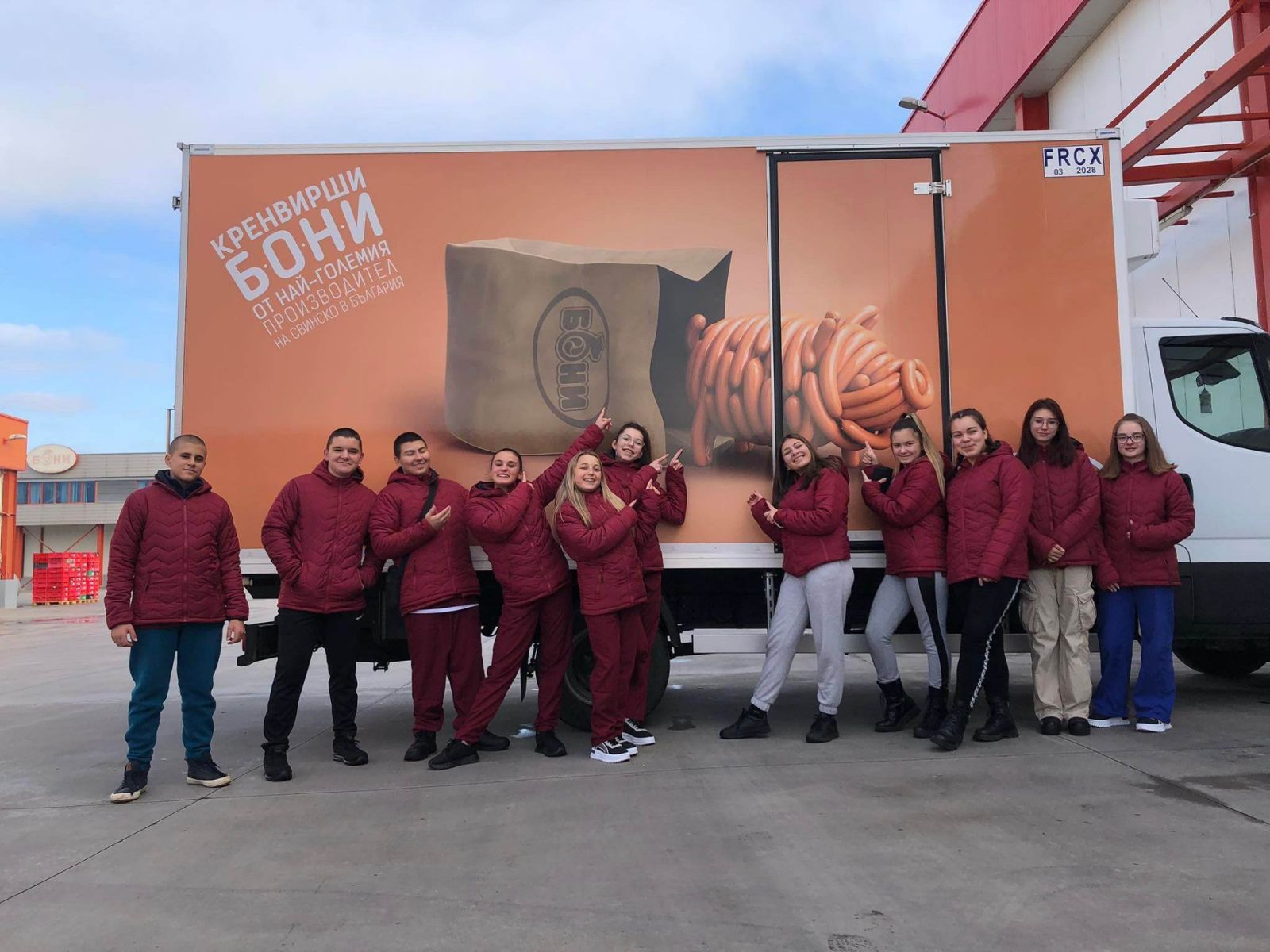 Защо да изберете този вид обучение?

Провеждане на практически занятия в реална работна среда.
Сключване на трудов договор и заплащане от работодател.
Възможност за продължаване на образованието в УХТ- Пловдив.
НПГВМ- с грижа и внимание към нашите ученици
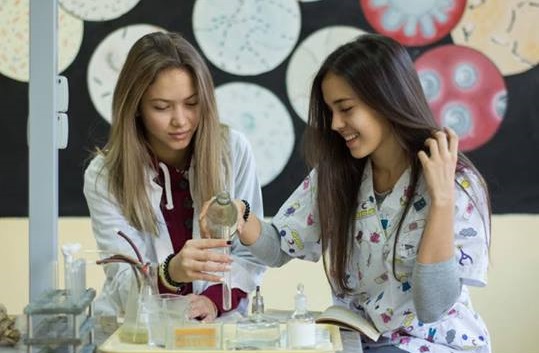 Какво предлагаме?

Безплатно ученическо общежитие;
Ученически стол – закуска и обяд;
Обучение в специализирани кабинети и лаборатории;
Стипендии по различни критерии; 
Фитнес, спортна зала;
Безплатни учебници през първата година;
Иновативно училище с възможност за работа по проекти.